探討星巴克咖啡館的經營成功因素
組員：邱佳慧(組長)
江育霈
余祥正
壹●前言：一.研究動機
繁忙的現代生活裡，咖啡被認為是提神的最佳飲品，現在咖啡的口味很多種，也代表著現代人對生活品質的追求。本土的 85℃、海外的西雅圖之外，在台灣的咖啡市場，便利商店也加入販售現磨咖啡的行列。
二.研究目的
(一)探究星巴克的起源背景及發展
(二)探討星巴克的特色及行銷策略
(三)星巴克行銷4p手法
(四)星巴克的成功秘訣及因素
三.研究流程
貳●正文：一、星巴克背景與歷史
(二)星巴克概述
一九七一年時，星巴克咖啡在西雅圖的傳統漁市場誕生，初期是販賣咖啡豆小店，而後轉型成為美式生活象徵的咖啡館，在一九九六年時星巴克正式跨入國際，在東京銀座開了第一家海外的咖啡店，因為咖啡非常的好喝，所以很快就打入全球市場。
(二)星巴克命名的原因
星巴克咖啡第一代的美人魚 logo 其實是深褐色的， 而這個 logo是從十六世紀挪威的雙尾美人魚木雕得到的靈感，美人魚木雕象徵冒險精神，logo的外圍環繞著「Starbucks Coffee , Tea and Spice」字樣。星巴克總裁霍華德.舒爾茨在 1987 年改以綠色系為主色，創造出明亮、活潑的感覺，並把美人魚的圖拉近，讓大家更能清楚看見美人魚的笑臉，演變成為現在星巴克咖啡的 logo。
(三)星巴克的商標演變
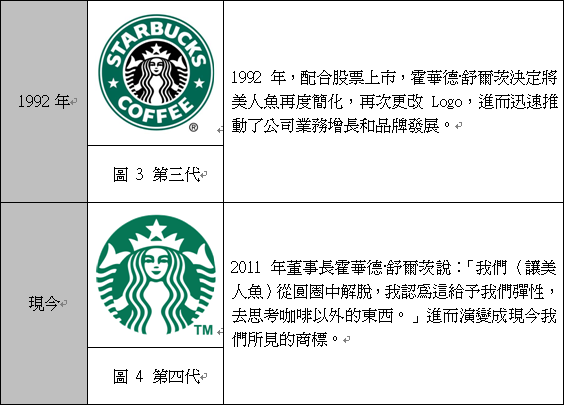 二、星巴克行銷策略
三、星巴克行銷4P手法
(一)產品策略(Product)
1.咖啡體驗。
2.不斷推陳出新。
3. 對年輕族群的吸引力。
4.星巴克冰淇淋。
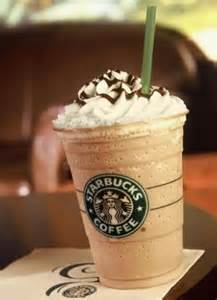 (二)價格策略和通路策略
價格策略
1.中高價位。
2.特定價格政策中的劃一價格政策來定價。
通路策略
1.異業結盟：統一星巴克與飯店業。
2.踏入校園：統一實踐新天地。
3.以電子商務做網路行銷。
(三)推廣策略
1.網路、手機點餐和無限網路。
2.門市外送服務。
3.Starbucks 隨行卡紅利
   積點。
4.行動app
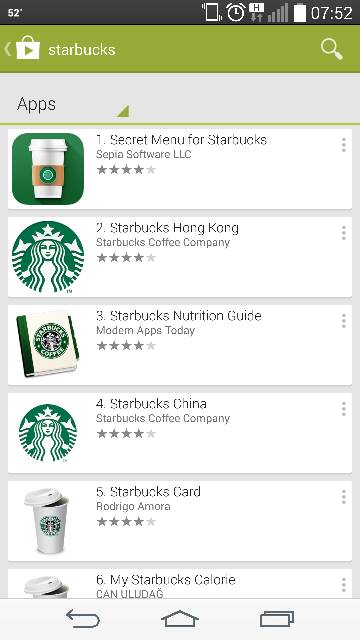 (五)星巴克的成功秘訣
從一杯杯咖啡開始，星巴克已經改變了世界各地人們喝咖啡的習慣。更了不起的是，它讓一種沿街叫賣的商品變成了高檔產品，開創了一種星巴克式的生活方式。
結論
跟著咖啡的盛行漸漸提升，以及懂得品嘗咖啡的人不段增加，競爭者慢慢地加入，市場也跟著擴大了起來。都採用隨時隨地的創造新的口味來促進業績成長，但無論如何研發，改變技術，還是建立在屬於自己的獨特風格，來打造咖啡市場上屹立不搖的好口碑。星巴克會捐贈金錢給當地的慈善機構，現在的咖啡店很多，尤其在交通便利的地方更競爭激烈，咖啡店已經不是以前單純享受的咖啡店了，帶給人們更多的便利，我們可以在咖啡店裡享受到更多的方便，而不是享受一杯咖啡而已。
引注資料
星巴克門市官網。http://www.starbucks.com.tw。 
星巴克商標設計LOGO進化史 
世界唯一「藍色星巴克」。http://travel.ettoday.net/article/194333.htm。 
西雅圖門市官網。http://www.barista.com.tw/。
丹堤門市官網。http://www.dante.com.tw/。